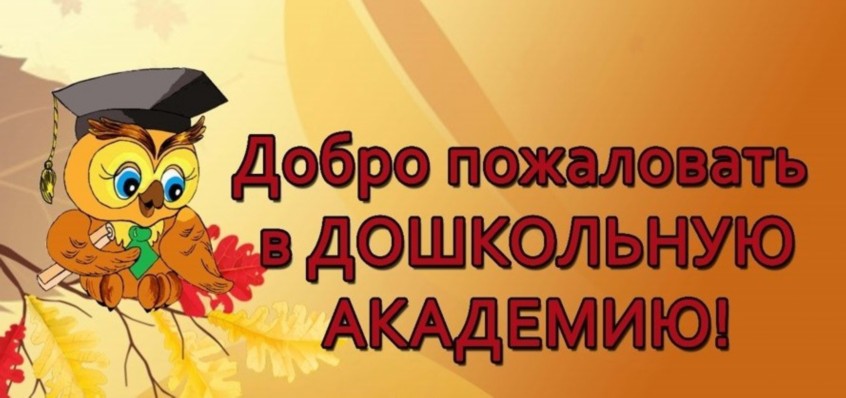 Муниципальное автономное дошкольное образовательное учреждение города Новосибирска «Детский сад № 81 «Дошкольная академия»город Новосибирск, ул. Титова, д. 238/1
Педагогами проводится активное информирование родителей и просвещение
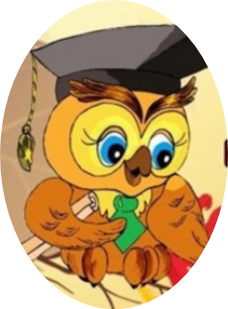 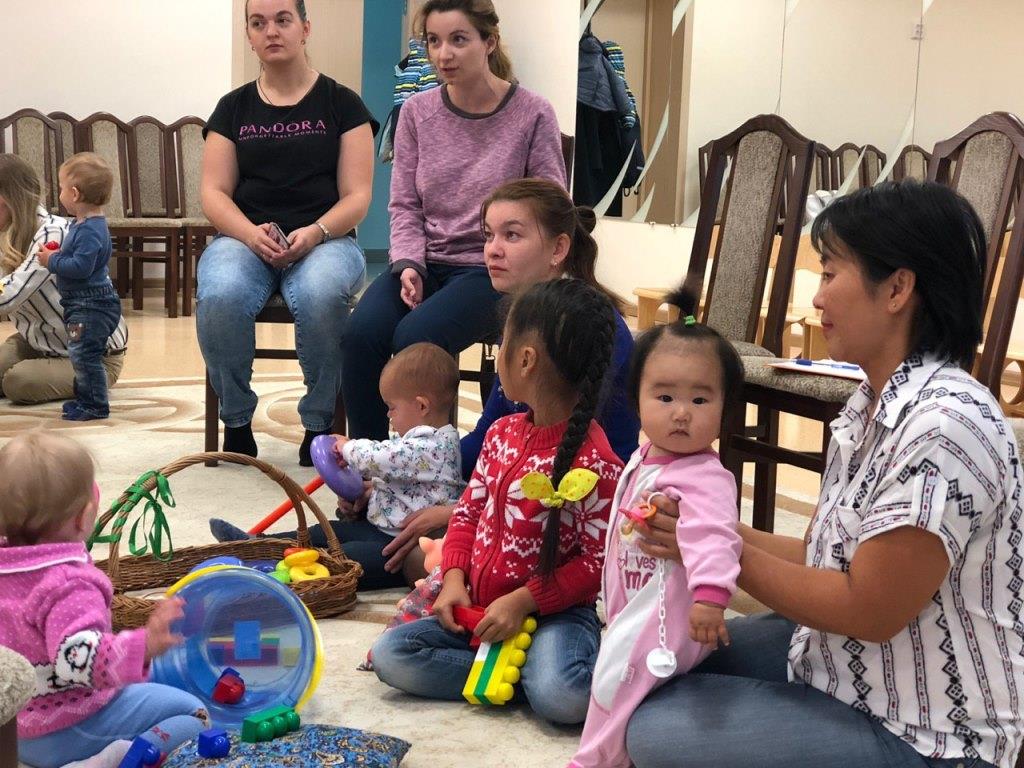 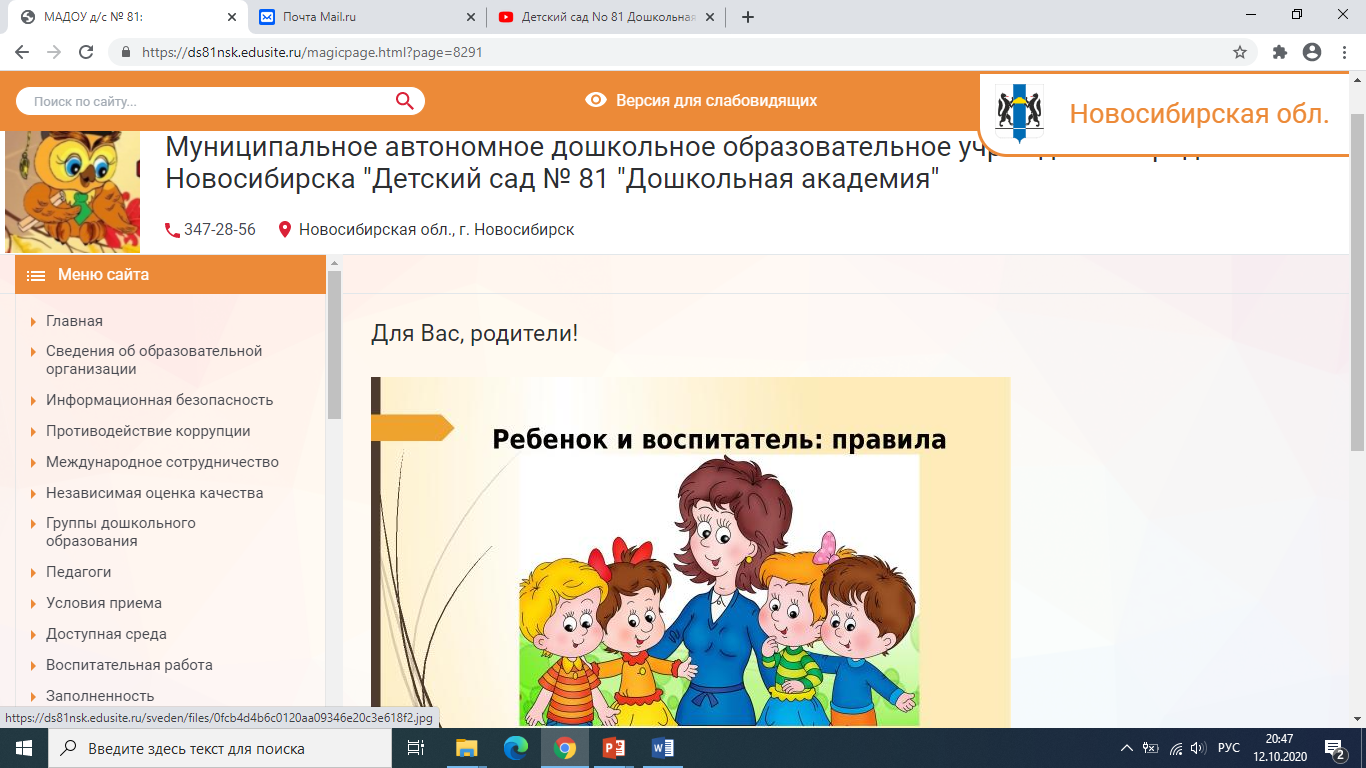 Педагогами проводится активное информирование родителей и просвещение
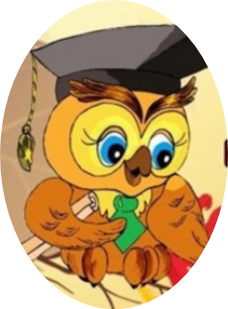 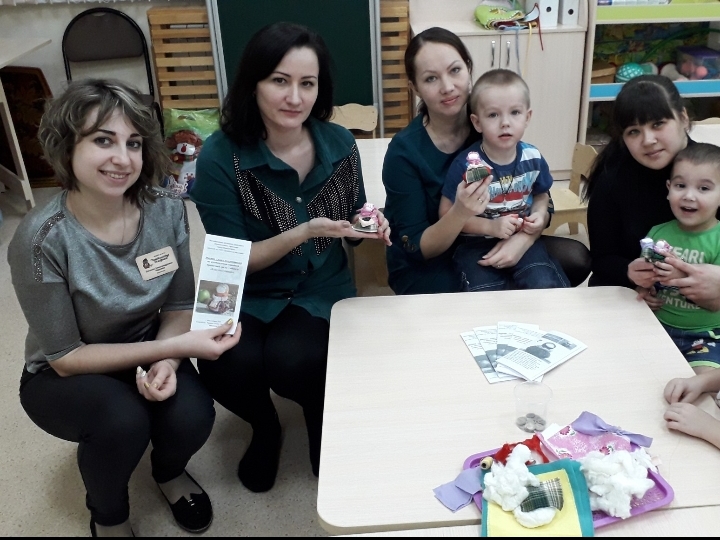 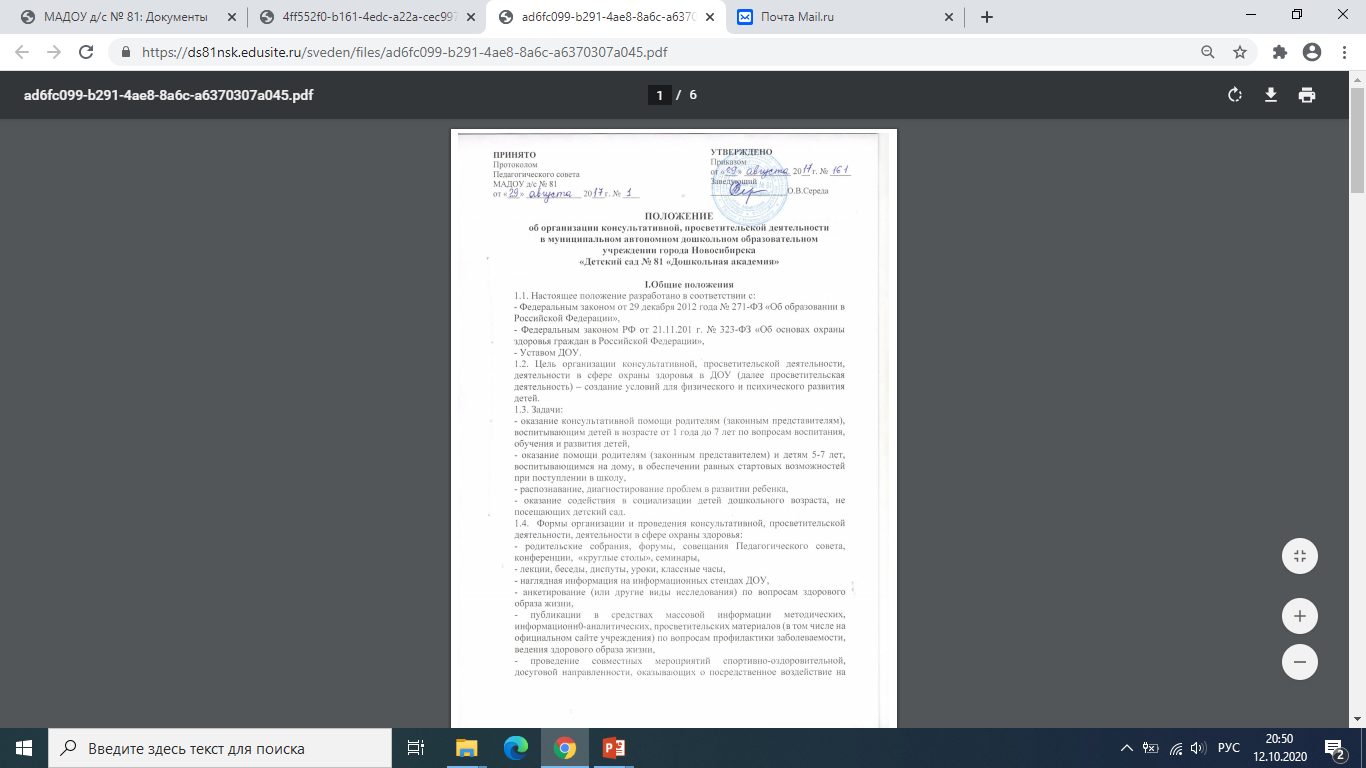 Родители принимают участие в управлении и принятии решений в детском саду
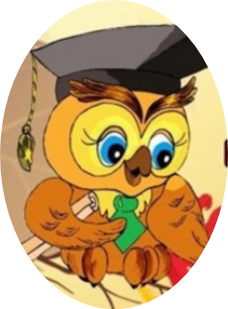 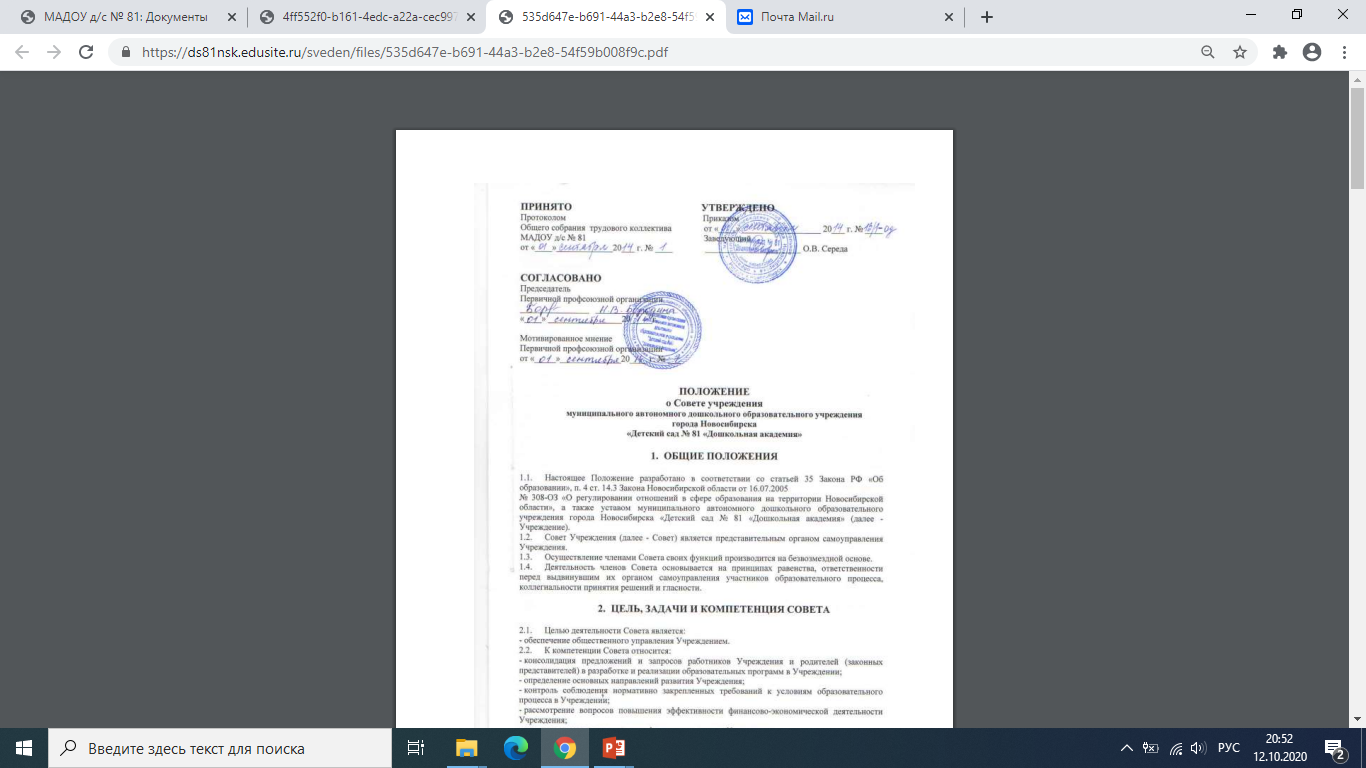 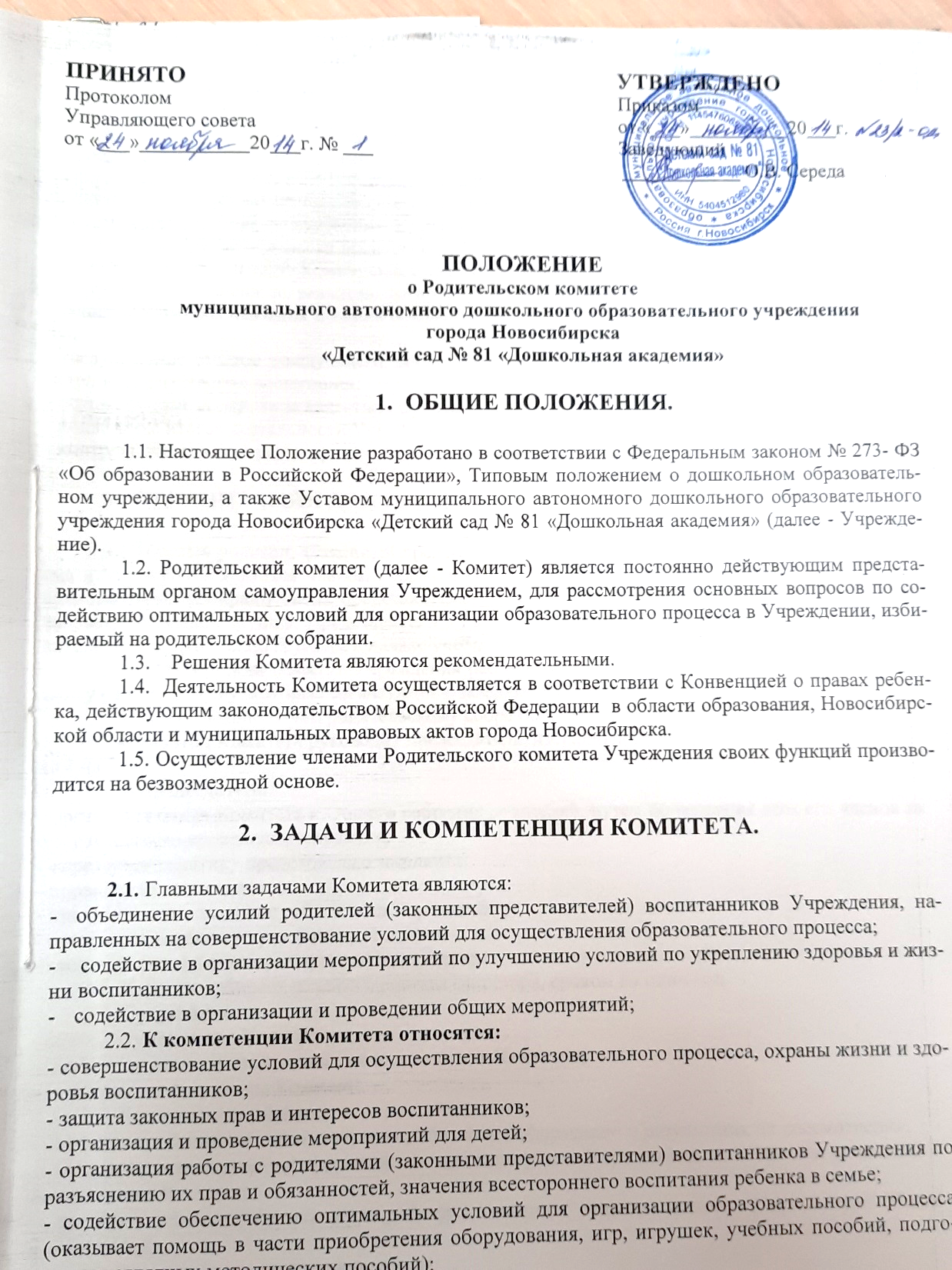 Родители активно участвуют в образовательной деятельности в детском саду как субъекты
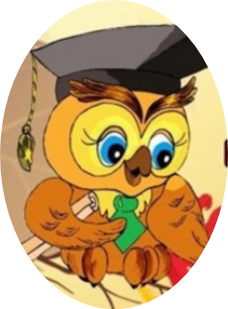 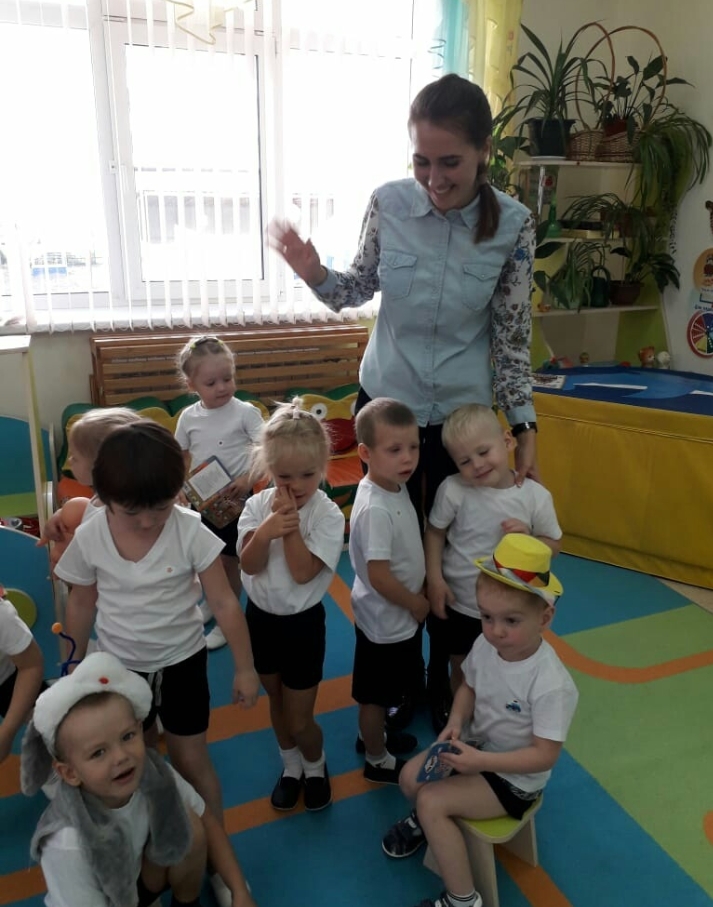 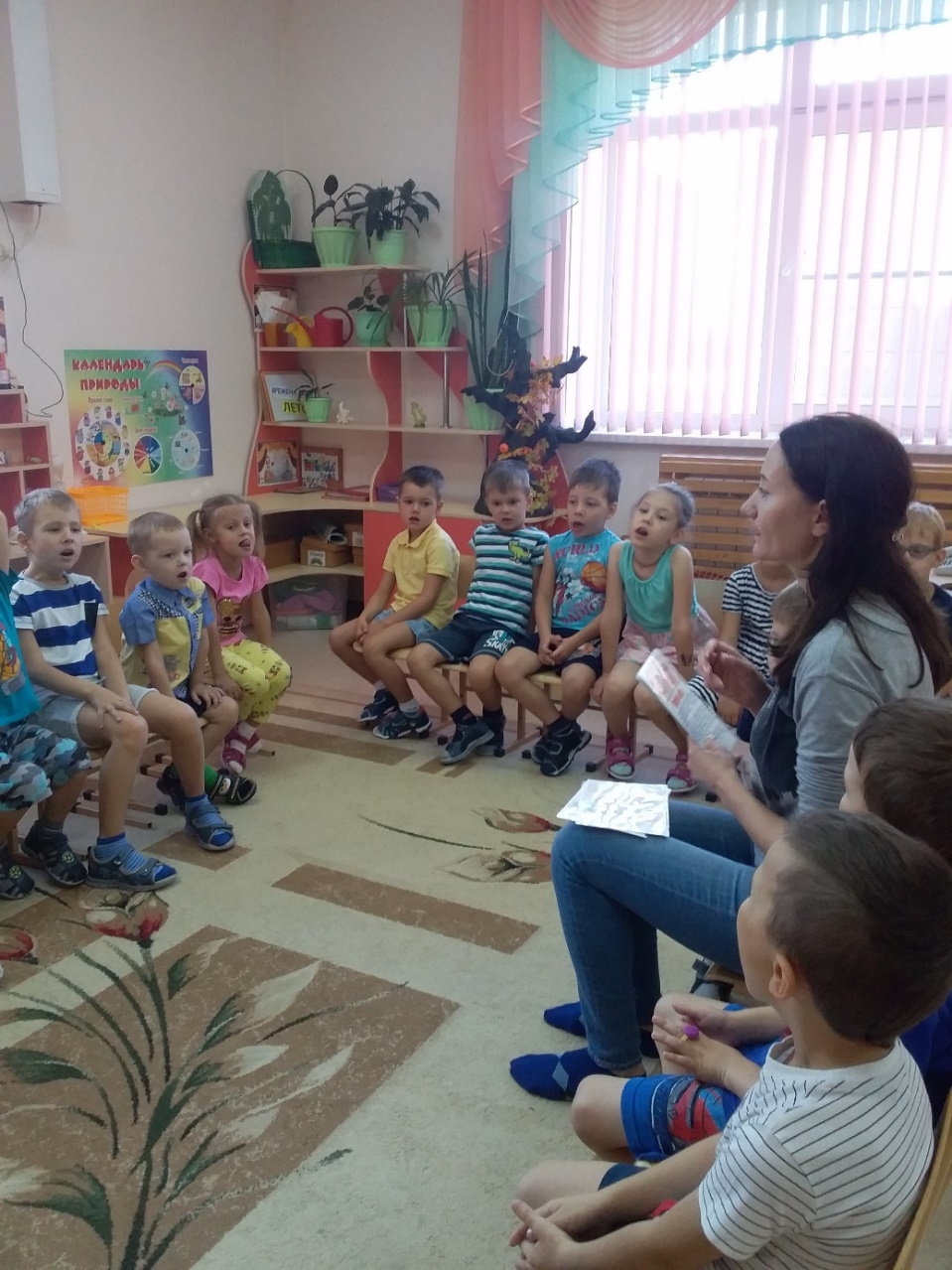 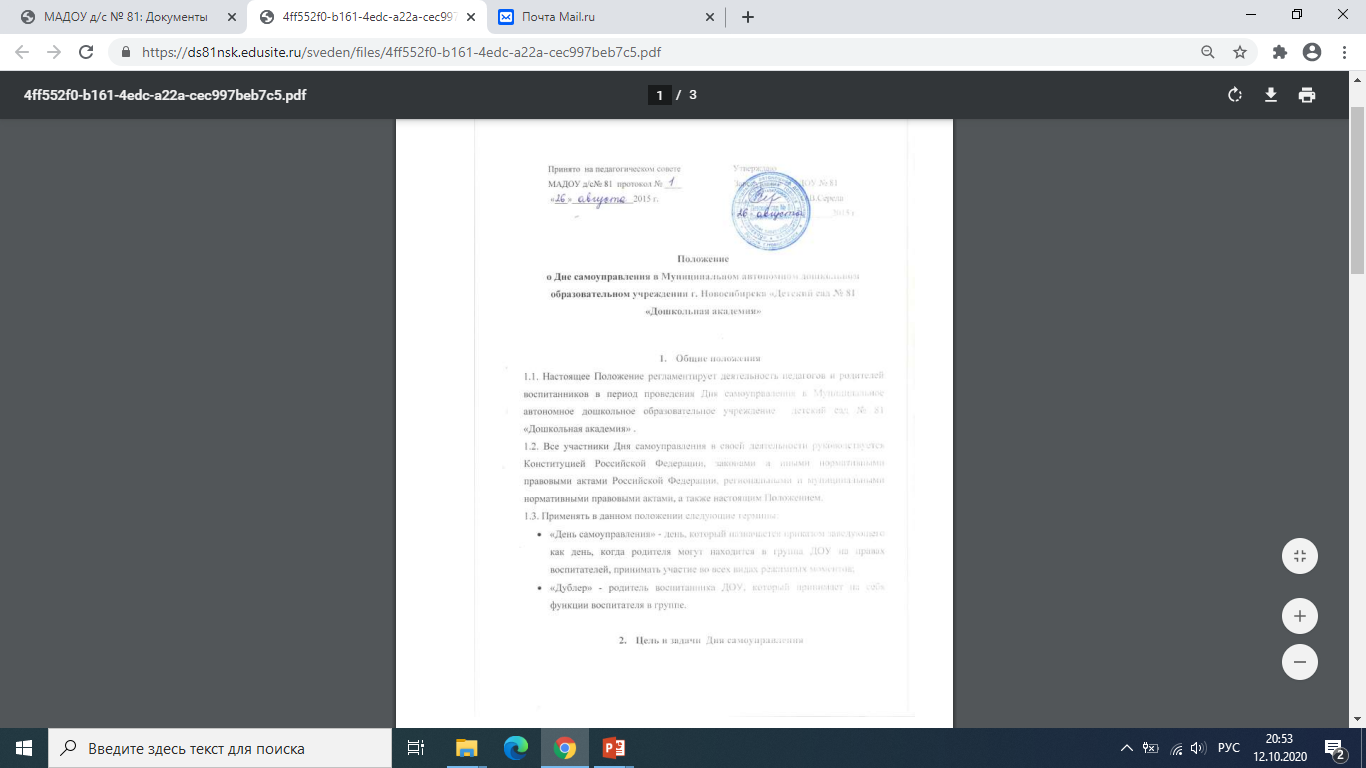 День самоуправления
Родители активно участвуют в образовательной деятельности в детском саду как субъекты
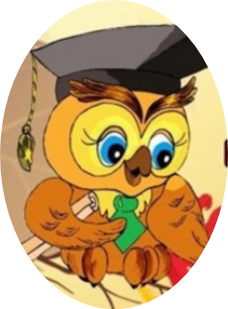 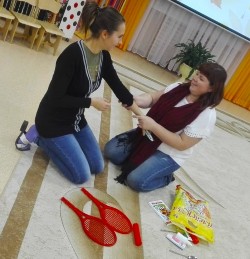 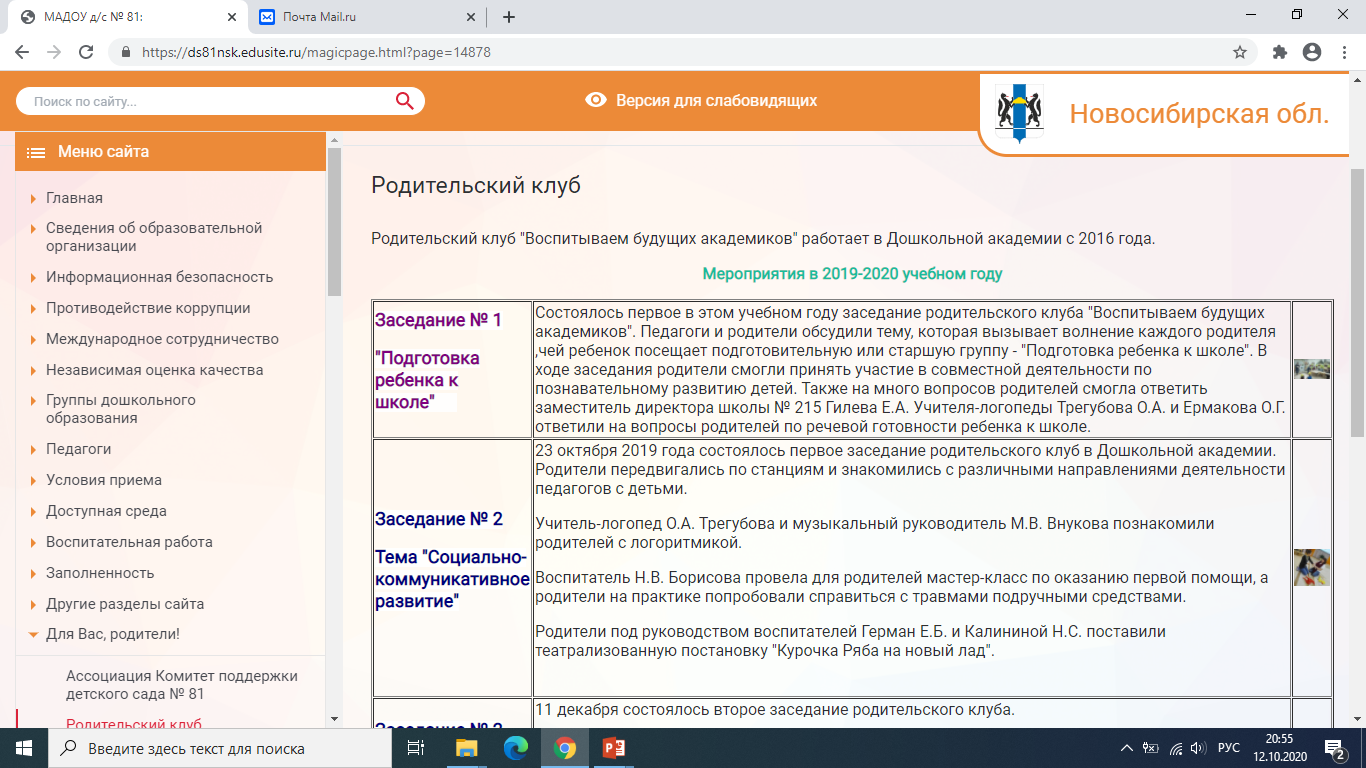 Родительский клуб
Родители активно участвуют в образовательной деятельности в детском саду как субъекты
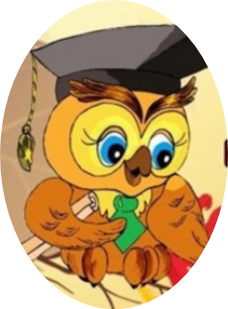 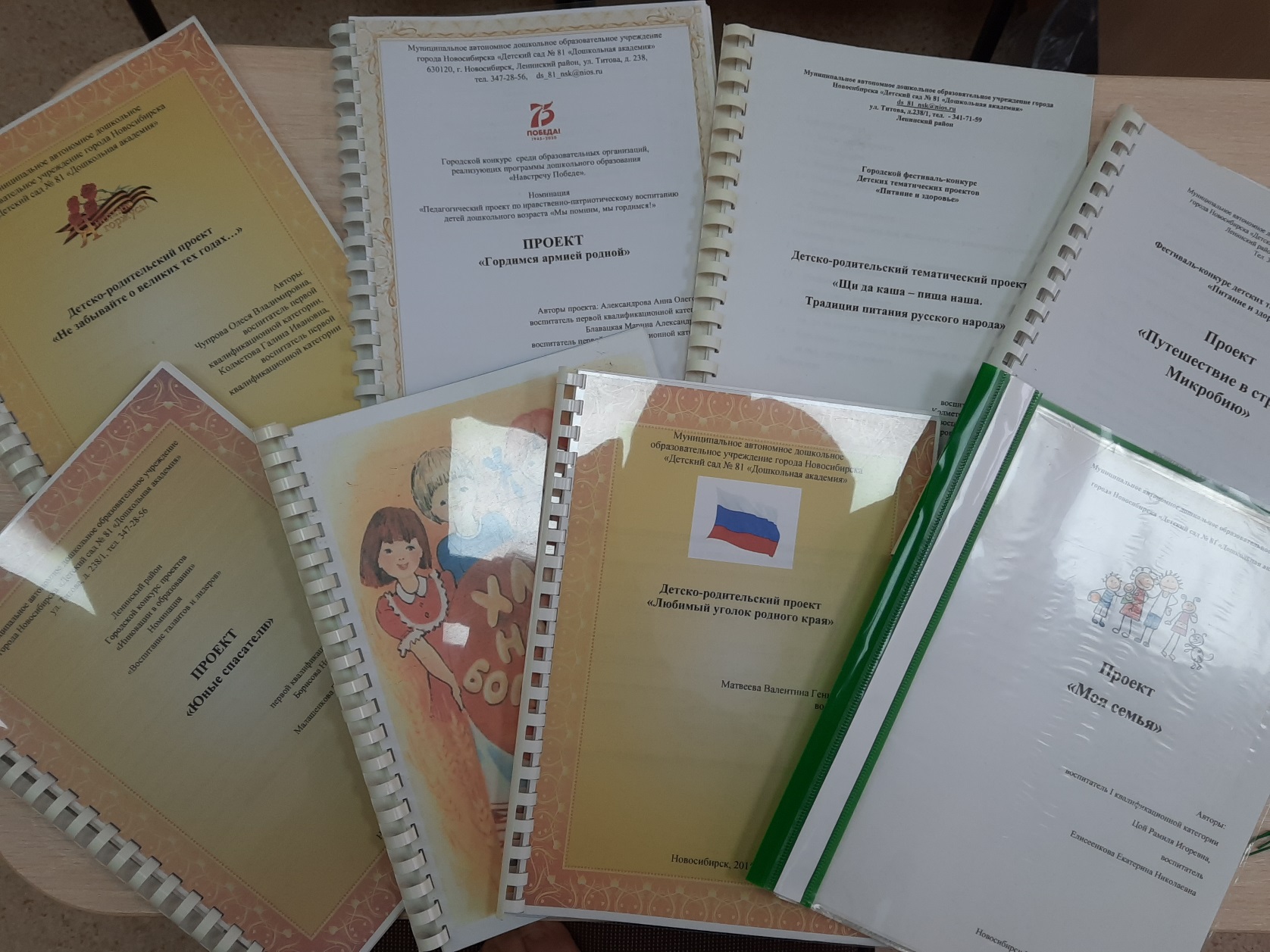 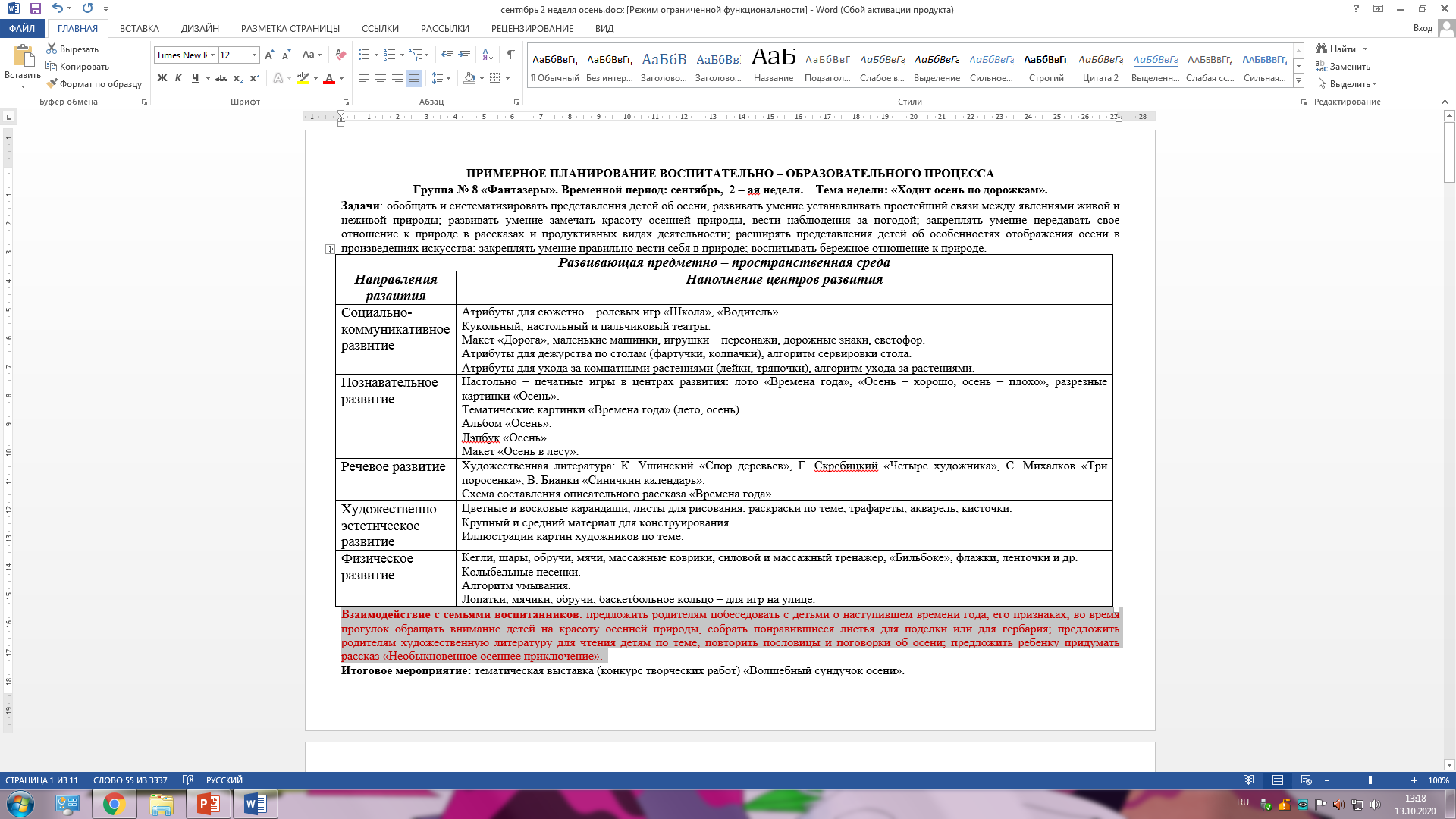 Работа с семьей через клубы и центры
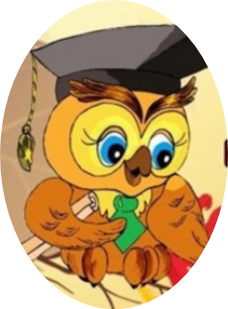 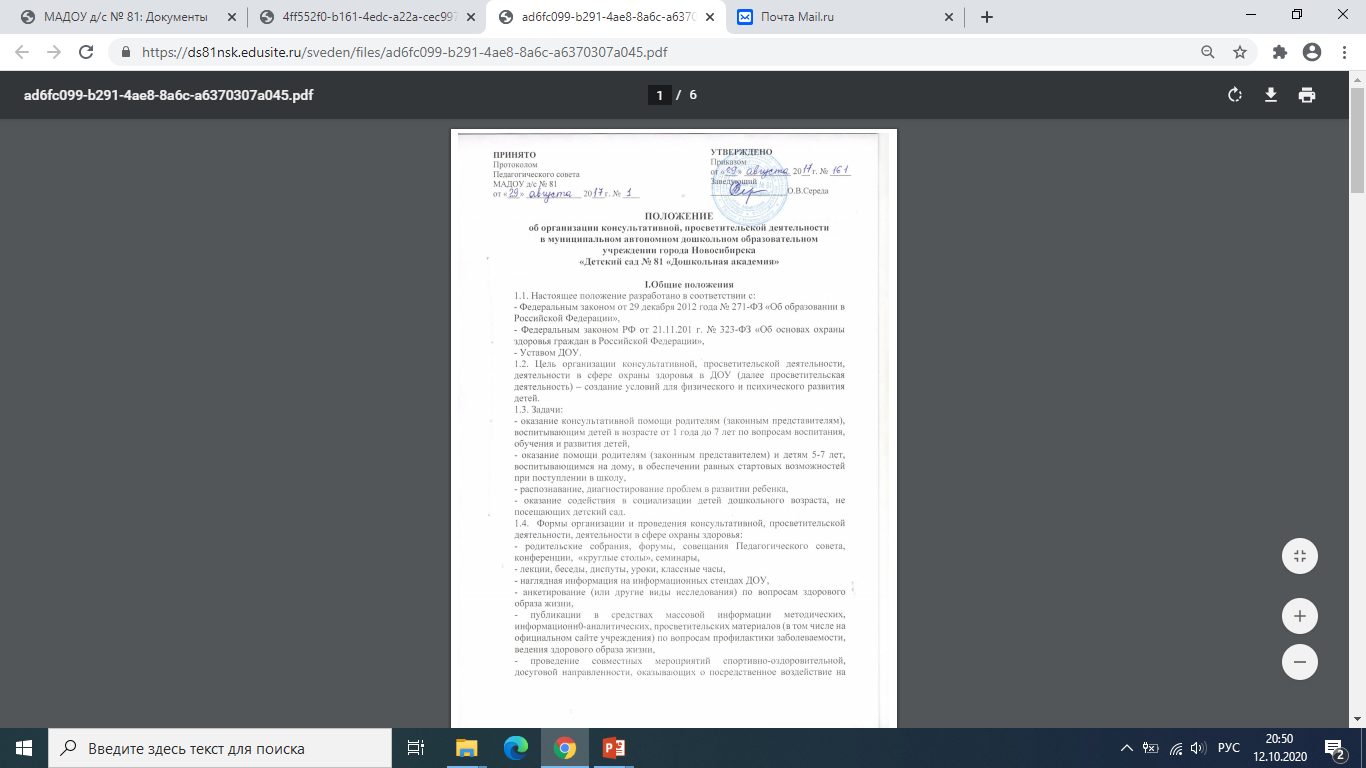 Родительский клуб
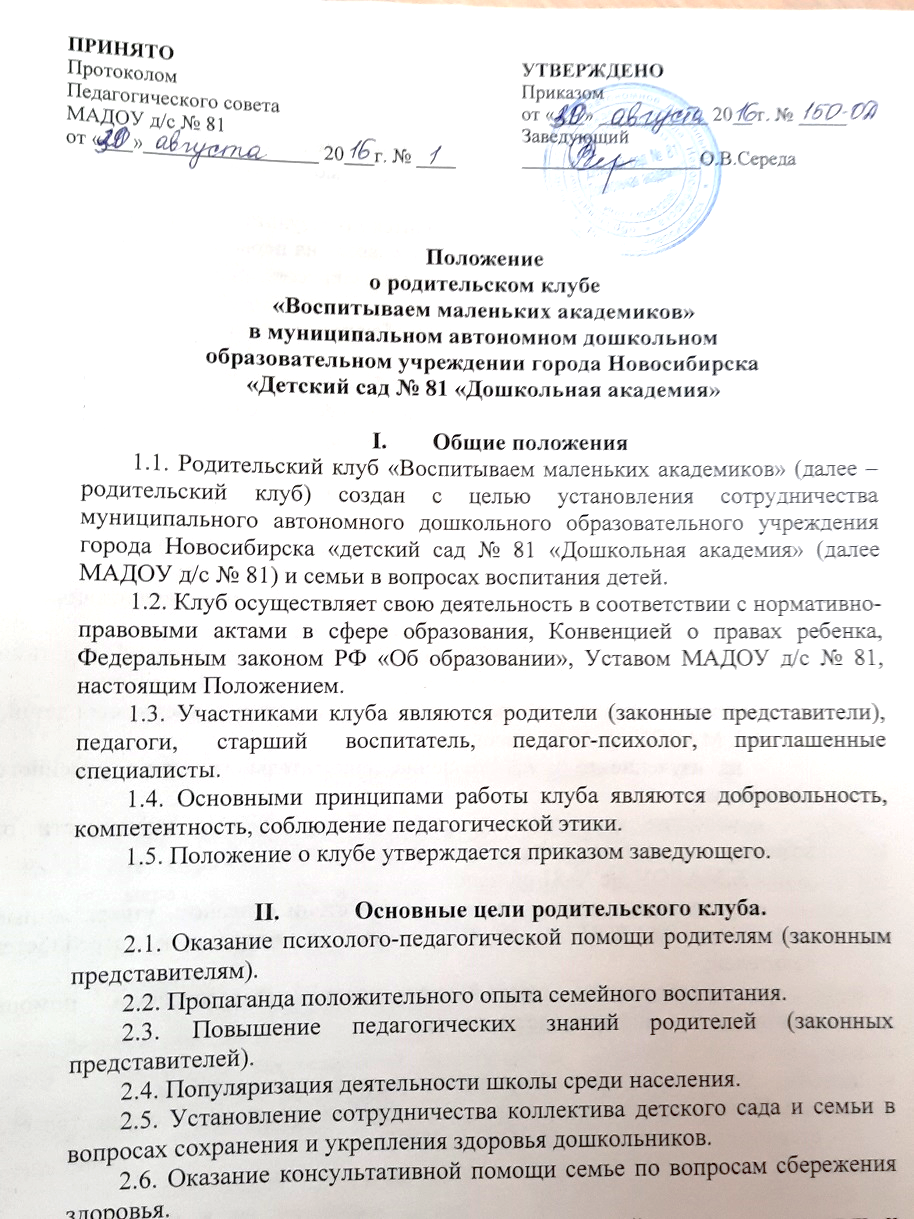 Консультационный пункт
Имеется собственная платформа для реализации целей дистанционного образования
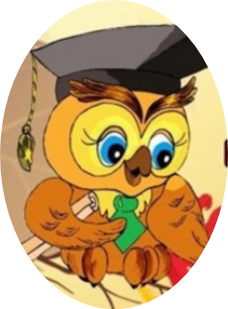 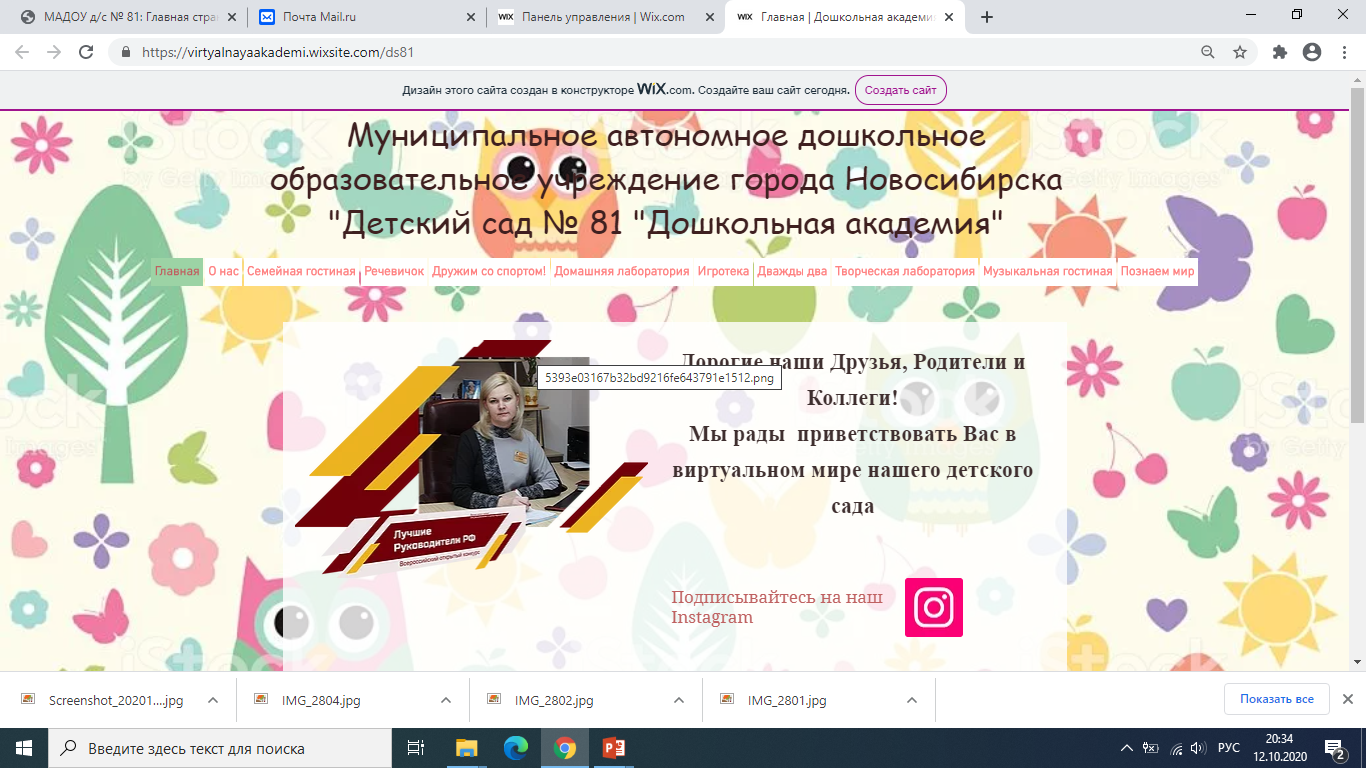